Infomoment schoolextern aanbodProvincie Vlaams-Brabant
14 januari 2022
Online
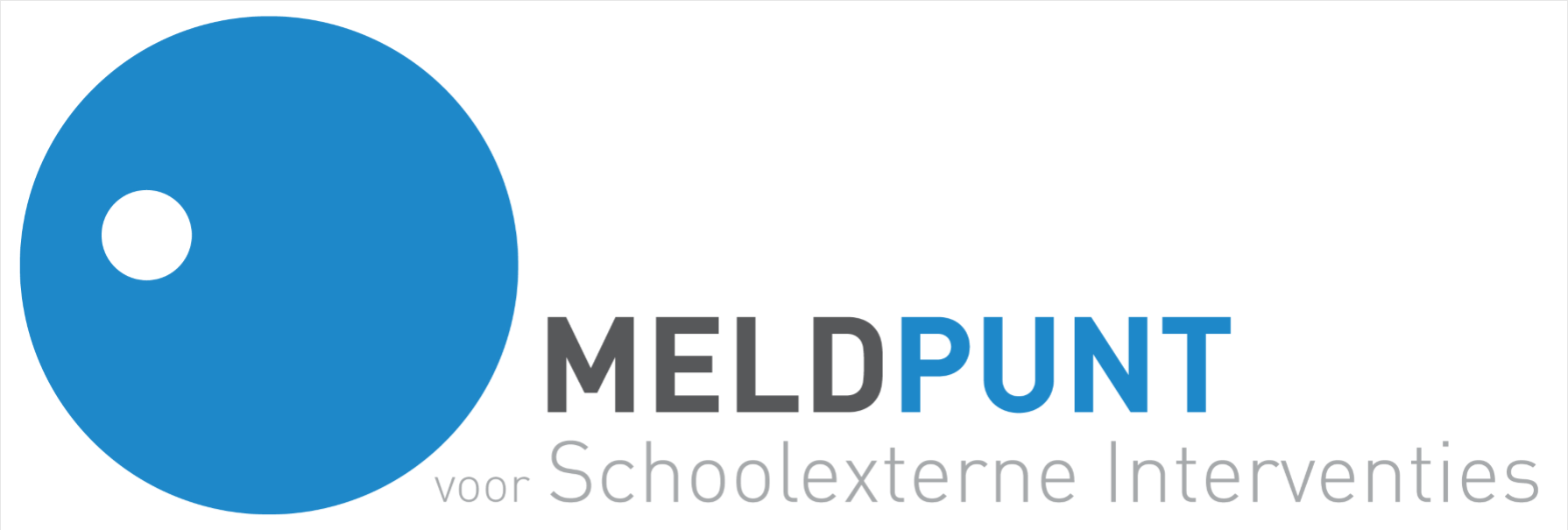 Provinciaal Netwerk Samen tegen Schooluitval
Vlaams actieplan om schooluitval tegen te gaan 
Sinds 2016-2017
Middelen departement onderwijs
Netwerkcoördinator: An Hessels
Medewerker Meldpunt SI: Tessa Maes
Provinciaal actieplan Samen tegen Schooluitval
Sinds 2020-2021: Lerende Netwerken Jeugdhulp-Onderwijs
Coördinator: Barbara Janssens
Middelen Opgroeien
Nauwe samenwerking
Gemeenschappelijke stuurgroep en actieplan
[Speaker Notes: An]
Provinciaal Netwerk Samen tegen Schooluitval
Provinciaal Platform waar actieplan vorm krijgt
Op de hoogte blijven? Schrijf je in voor de nieuwsbrief
Verschillende acties
Uitbouw van een website
Preventie; Psychische kwetsbaarheid; Ongekwalificeerde uitstroom; Context en netwerk jongeren; Basisschool; …
Schoolextern en –intern aanbod om schooluitval tegen te gaan: overzicht, samenwerking en afstemming
Samenkomst Werkgroep Recht op Leren
Toeleiden naar het schoolextern aanbod om schooluitval tegen te gaan
Meldpunt SI: www.meldpuntsi.be
Infomomenten
[Speaker Notes: An]
Verschillende schoolexterne interventies
Een schoolexterne interventie
Ondersteunt kinderen en/of jongeren (en eventueel de leerkrachten die deze kinderen en jongeren ondersteunen) die de binding met school (dreigen te) verliezen en zo een grote kans maken om vroegtijdig de school te verlaten zonder kwalificatie
Kan doorgaan op school of buiten de school 

Verschillende schoolexterne interventies
NAFT 
Naadloze Flexibele Trajecten Onderwijs – Welzijn 
Door de overheid (welzijn) + sommige steden gefinancierd
Ander schoolexterne interventies die onder het Meldpunt vallen
Vanuit Jeugdhulp
Andere
Ander aanbod
Zorgboerderijen met extra begeleiding
Steunpunt Groene Zorg
[Speaker Notes: An

Schoolexterne interventies zijn interventies met onder andere een focus op onderwijsloopbaan: hoe het kind/jongere terug naar school krijgen, hoe band met school versterken?
Ook zijn er dagbestedingen. Deze dagbestedingen focussen zich niet op onderwijsloopbaan. Focus ligt hier enkel op PSF: weer beter voelen, een alternatief zoeken om weer even op adem te komen]
Aanmeldingen Meldpunt SI
[Speaker Notes: Cijfers – An

Aanmeldingen algemeen gestegen: verdubbeling sinds 10 jaar
Dit schooljaar:]
Meldpunt SI
Schoolexterne interventies 
Aanmelding via het meldpunt SI




Anderen niet via meldpunt
waar jongeren naartoe kunnen gaan tijdens een traject schoolexterne interventies. 
Zie infofiches: hoe aanmelden om gebruik te maken van deze initiatieven
[Speaker Notes: Tessa
Een aantal schoolexterne interventies vallen onder het meldpunt. Dat betekent dat jullie voor deze aanbieders kunnen aanmelden via het meldpunt.
Voor regio Asse-Halle Vilvoorde vallen NAFT, groene zorg, Try-out, Wereld van Indra en PLEK! Onder het meldpunt. 
Voor regio VBA vallen NAFT, Groene zorg, Reisburo/Roulot, Alba Biez en TaKO onder het meldpunt.

Maar er zijn dus nog een aantal andere schoolexterne interventies die niet onder het meldpunt vallen.
Dit zijn vooral zorgboerderijen.

Op onze website vind je ook van deze schoolexterne interventies infofiches. Hier kan je ook zien hoe je kan aanmelden om gebruik te kunnen maken van deze initiatieven.]
Landschapsoverzicht VBO
[Speaker Notes: Tessa 
Op onze website staat ook twee landschapsoverzichten. Hier is die van VBO, hoe die de dag van vandaag eruit ziet.]
Landschapsoverzicht AHV
[Speaker Notes: Tessa
En dit is deze van AHV.

We zijn hier aan het onderzoeken of er een andere manier is om nog meer duidelijkheid te scheppen voor aanmelders vanuit het CLB.
Kan het landschap duidelijker? Is er een andere verdeling nodig? Welke info heeft een CLB-medewerker nodig om een beslissing te kunnen maken? 

Daarom dat deze nog niet up to date zijn en tako nog mist.]
Hoe aanmelden?
Wanneer beroep doen op een schoolexterne interventies?
Zie stappenplan aanmelden NAFT en andere schoolexterne interventie
Zorgcontinuüm: Uitbreiding van zorg
Draaischijffunctie CLB
NAFT: enkel CLB kan aanmelden
Andere schoolexterne interventies: in uitzonderlijke omstandigheden kan een voorziening aanmelden (steeds in overleg met school en CLB)
[Speaker Notes: Tessa

Hoe kunnen jullie aanmelden?
De eerste vraag is: hoe kunnen jullie beroep doen op schoolexterne interventies?
Daarvoor is er er een stappenplan. Die vinden jullie op de website onder downloads. Voor CLB-medewerkers is dit logisch, voor nieuwe misschien wat minder. 
De schoolexterne interventies worden in het zorgcontinuum gebruikt bij uitbreiding van de zorg.  Dit staat in het stappenplan volledig uitgelegd.
Anderzijds neemt CLB hier een draaischijffunctie op.
Voor NAFT kan je enkel aanmelden via CLB. Bij andere schoolexterne int, kan in uitzondelijke omstandigheden een voorziening aanmelden, maar dit is steeds in overleg met school en clb]
Hoe aanmelden?
Aanmeldingsformulier website Meldpunt SI 
www.meldpuntsi.be 
Enkel voor CLB-medewerkers 
2x per week worden de aanmeldingen doorgestuurd naar de gekozen aanbieders
Aanbieders nemen contact op met de aanmelder

Informatie schoolexterne interventies
Terug te vinden op de website 
Telefonisch consult op woensdag VM en vrijdag VM: 0490 64 51 35
Vragen via mail: meldpuntsi@clbnwb.be of via website - contact
[Speaker Notes: Tessa 
Uitleg website]
Toekomst
Verduidelijken van landschapsoverzicht voor CLB-medewerkers
Updaten en verduidelijken van aanbieders op de website (zowel onder het meldpunt als niet onder het meldpunt)
Meer zicht krijgen op de vooruitgangen en eventuele wachtlijst bij de aanbieders

Suggesties zijn zeker welkom via het meldpunt!

Vragen?
[Speaker Notes: Tessa Suggesties: via meldpunt: mail, via wbsite,]
Infomoment verdeling
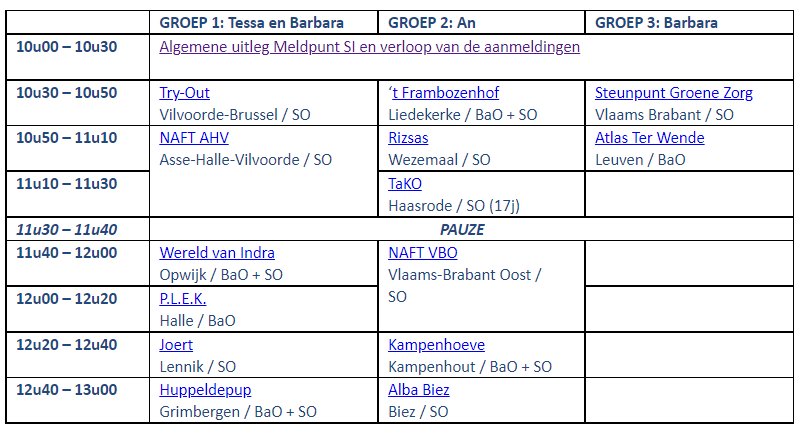 [Speaker Notes: An
Verdeling van infomoment: ze kunnen kiezen
Tabel er in zetten: door op de link te klikken
Link naar website met document]